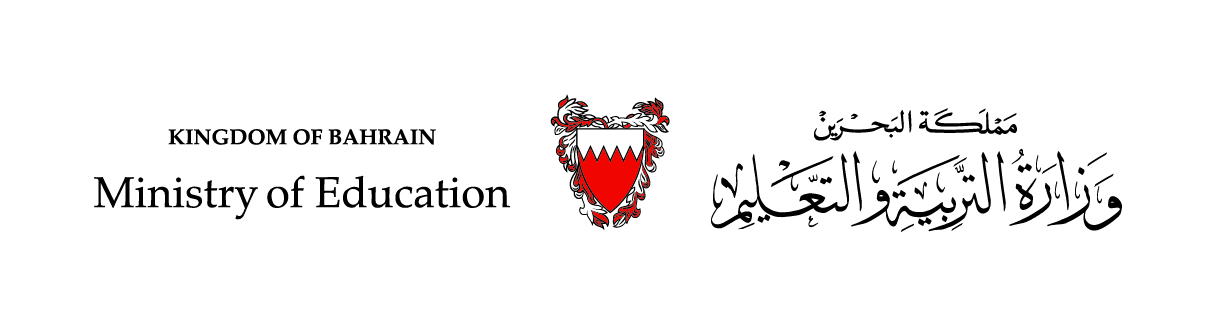 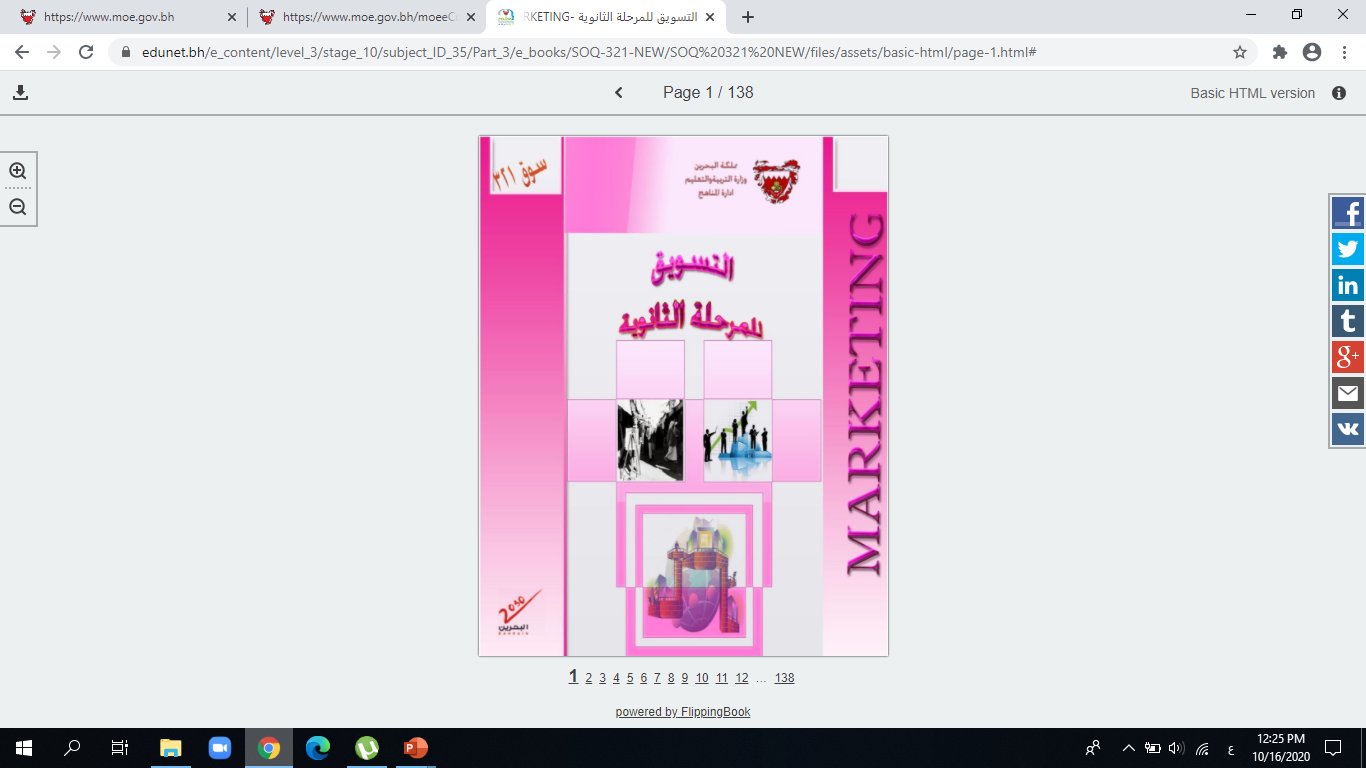 التسويقسوق 321
الفصول من 3-6
مقرر اختياري غير ملزم/ المسار التجاري
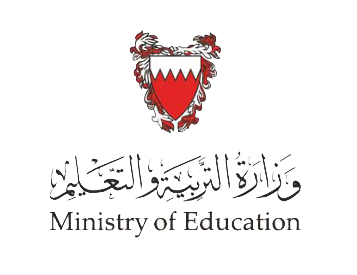 الوحدة الأولى
المفاهيم والقضايا الأساسية بالتسويق
وزارة التربية والتعليم –الفصل الدراسي الثاني 2020-2021م
سوق321                    التسويق                       الوحدة الأولى                       الفصل الأول:  المدخل إلى التسويق
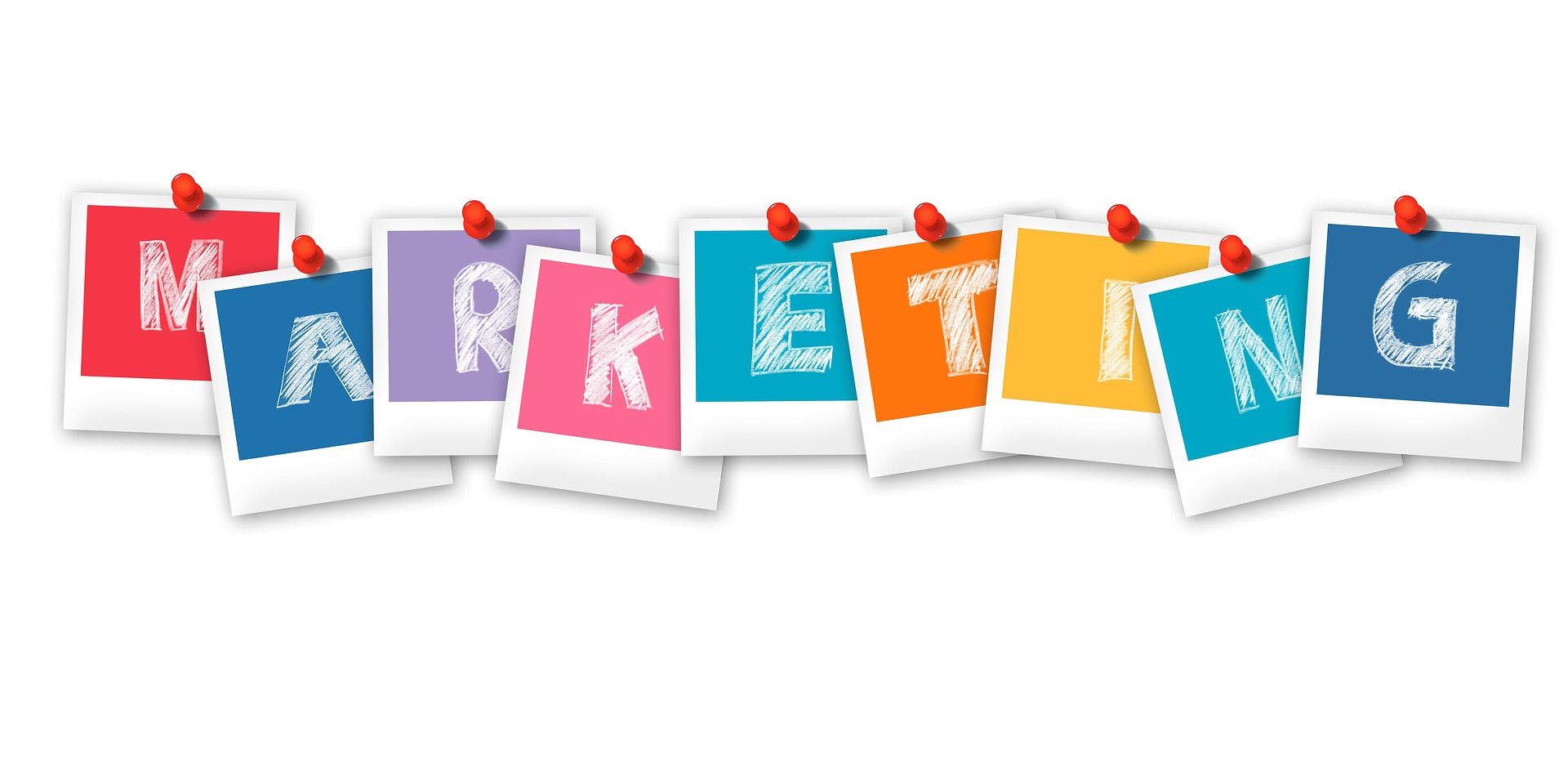 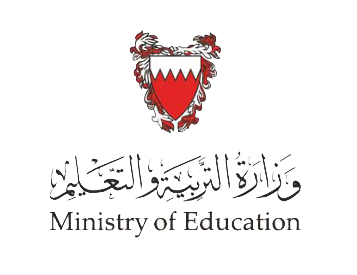 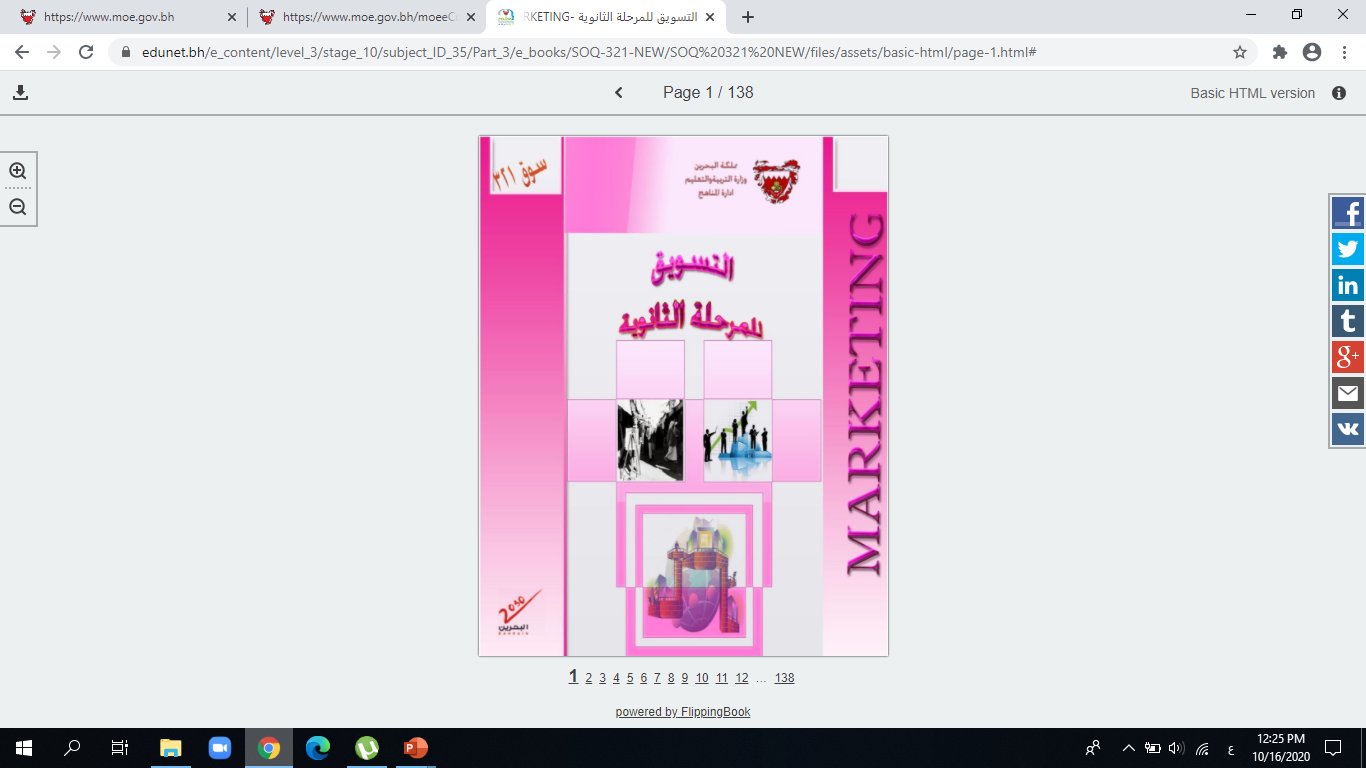 الفصل الأول
المدخل إلى التسويق
تعريف التسويق والبيع.
أهمية التسويق.
المزيج التسويقي.
الصفحات 1-10
وزارة التربية والتعليم –الفصل الدراسي الثاني 2020-2021م
سوق321                    التسويق                       الوحدة الأولى                       الفصل الأول:  المدخل إلى التسويق
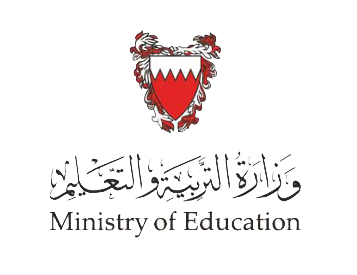 أهداف الدرس
يُتَوَقَع من الطالب بعد الانتهاء من هذا الدرس أن:

يعرف مفهوم التسويق.
يحلل مفهوم ومرتكزات التسويق.
يحل مسائل على القيمة المضافة.
يفرق بين التسويق ومفهوم البيع.
يفسر معنى المزيج التسويقي.
يحدد أهمية التسويق.
وزارة التربية والتعليم –الفصل الدراسي الثاني 2020-2021م
سوق321                    التسويق                       الوحدة الأولى                       الفصل الأول:  المدخل إلى التسويق
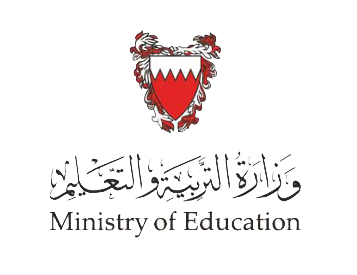 ما المقصود بالتسويق؟
التسويق: هو نشاط حيوي يسعى إلى «إيجاد المستهلك وتلبية حاجاته وفق أدق المواصفات وصولًا لتحقيق الرضا وبالتالي الولاء».
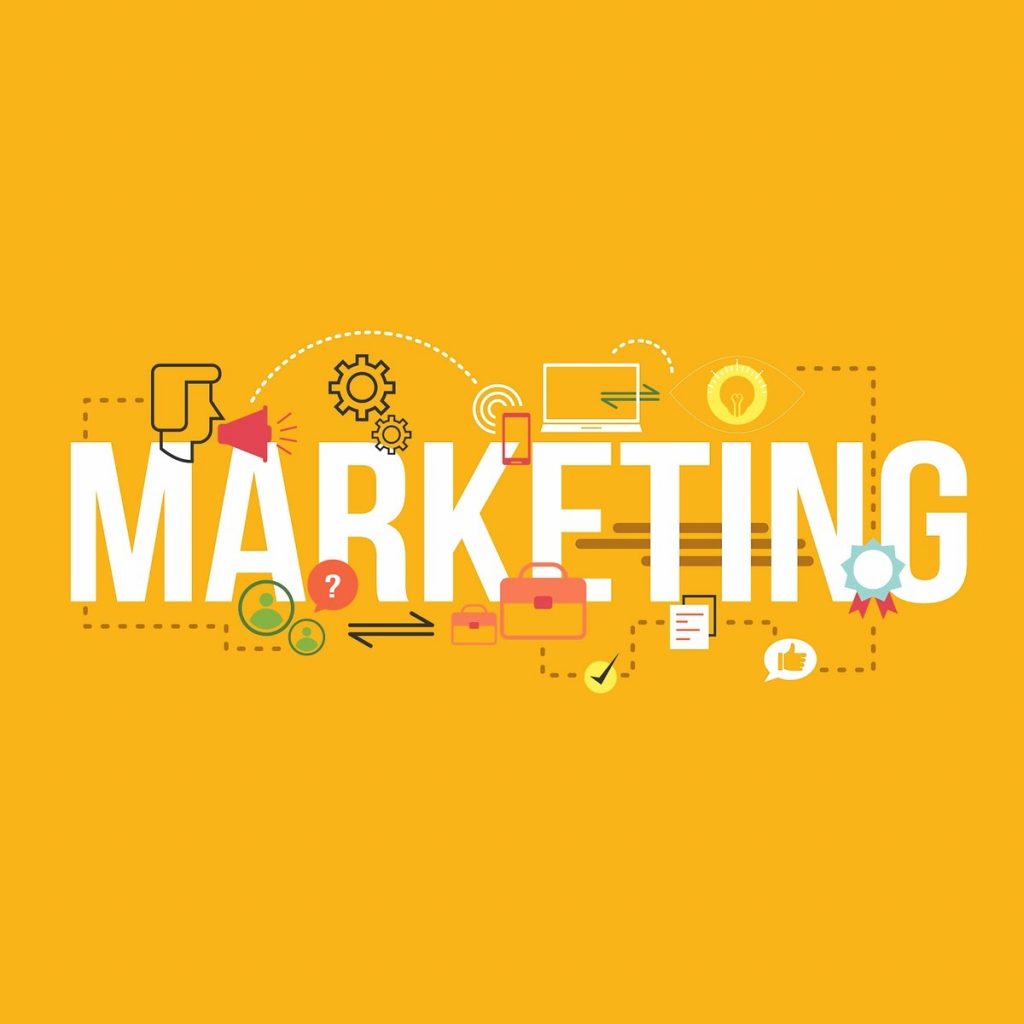 وزارة التربية والتعليم –الفصل الدراسي الثاني 2020-2021م
سوق321                    التسويق                       الوحدة الأولى                       الفصل الأول:  المدخل إلى التسويق
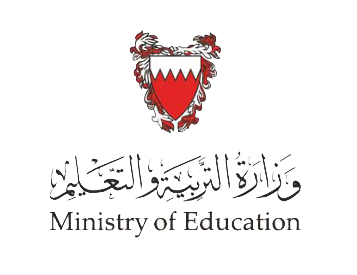 ما المقصود بالتسويق؟
6- إنشاء وحدات أو أقسام أو إدارات مسؤولية كاملة عن أداء جميع الوظائف التسويقية في الشركة.
يركز مفهوم التسويق في المسائل التالية:
وزارة التربية والتعليم –الفصل الدراسي الثاني 2020-2021م
سوق321                    التسويق                       الوحدة الأولى                       الفصل الأول:  المدخل إلى التسويق
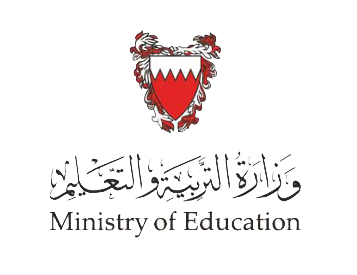 القيمة المضافة
القيمة المضافة: هي القيمة التي يضيفها التسويق إلى أي سلعة بحيث يصبح سعرالسلعة أعلى بكثير من سعر مكوناتها المادية.
مثال: 
لو نظرنا إلى سعر سيارة BMW الأصلي بناءًا على مكوناتها المادية من جسم السيارة والمحرك وغيرها نجد أن السعر يقارب الــ 50000 دينار بحريني ولكن التسويق التجاري قام من خلال الإعلانات والحملات التسويقية بإضافة قيمة لعلامة الـــ BMW نفسها تتعلق بالرفاهية، والأمان والفخامة فأصبحت السيارة من خلال هذه القيمة تباع بسعر 100000 دينار بحريني.
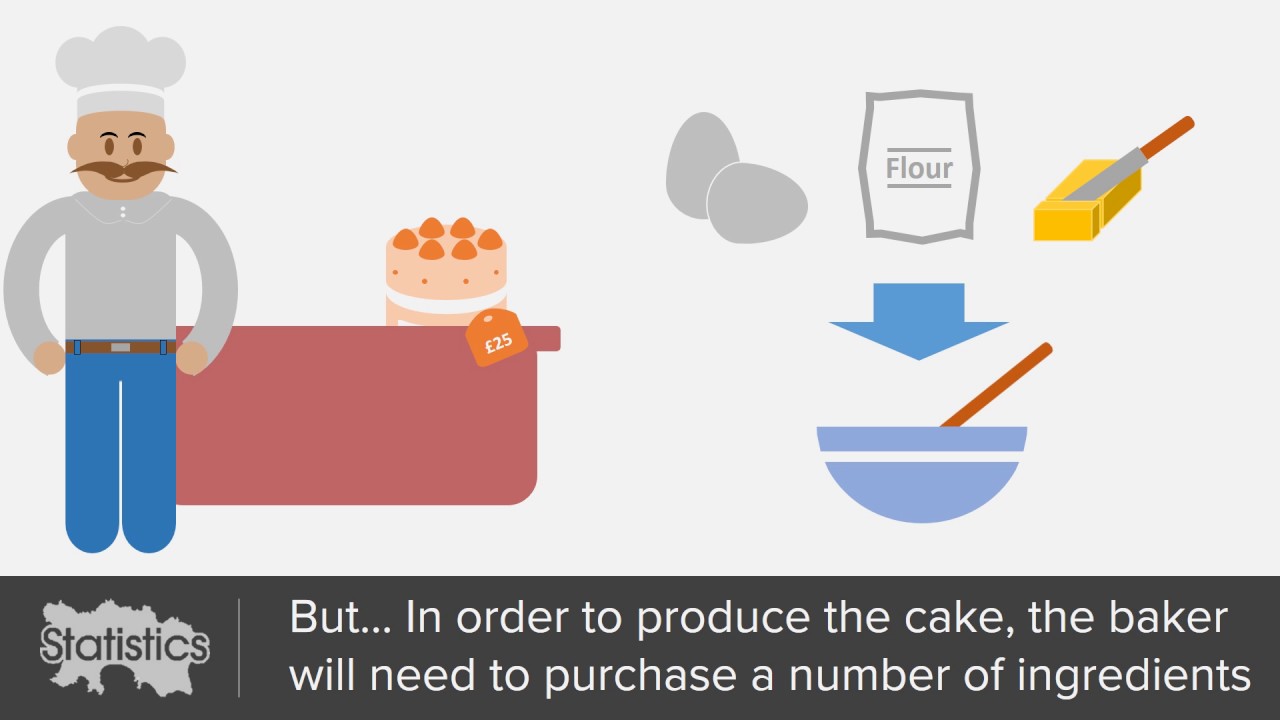 وزارة التربية والتعليم –الفصل الدراسي الثاني 2020-2021م
سوق321                    التسويق                       الوحدة الأولى                       الفصل الأول:  المدخل إلى التسويق
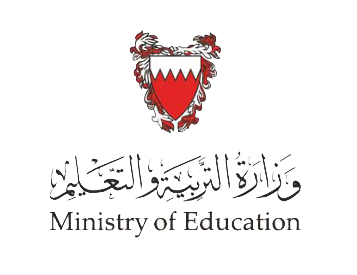 الفرق بين التسويق والبيع
وزارة التربية والتعليم –الفصل الدراسي الثاني 2020-2021م
سوق321                    التسويق                       الوحدة الأولى                       الفصل الأول:  المدخل إلى التسويق
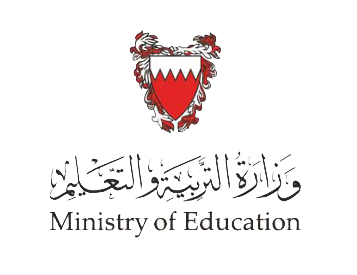 المزيج التسويقي
المزيج التسويقي يتكون من عناصر وهي الأدوات التي يستعملها مدير التسويق ليتمكن من الوصول إلى السوق لاستهدافه.
المزيج التسويقي للسلع
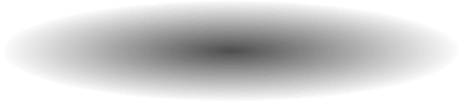 المزيج التسويقي للخدمات
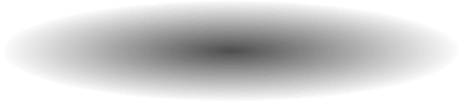 وزارة التربية والتعليم –الفصل الدراسي الثاني 2020-2021م
سوق321                    التسويق                       الوحدة الأولى                       الفصل الأول:  المدخل إلى التسويق
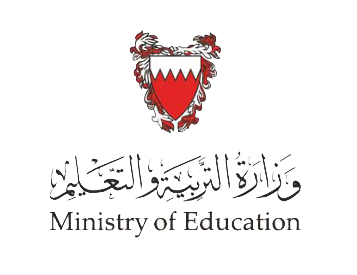 أهمية التسويق
1- ساعد مفهوم التسويق الحديث الشركات والمنظمات على إعادة النظر في توجهاتها التسويقية لتتحول من مجرد التركيز في المنتج أو الانتاج. 
2- ساهم التسويق كممارسة في رفع المستوى المعيشي للأفراد، والوصول بهم إلى درجات عالية من الرفاهية الاقتصادية.
3-  العمل على إنعاش التجارة الداخلية والخارجية.
4- يقوم التسويق بتعريف المستهلكين بالمنتجات المتوافرة والمطروحة في السوق.  
5- توعية المستهلك (من خلال وسائل الترويج المختلفة) بالحقائق والمعلومات المتعلقة بالأسواق والمنتجات والمستهلكين الآخرين.
6- يؤدي نجاح النشاط التسويقي في الشركة إلى تحسين كفايتها الإنتاجية وتعزيزها، وبالتالي توسعها واستمرار بقائها في السوق.
7- ينظر للتسويق على أنه حلقة الوصل بين إدارة الشركة والمجتمع.
وزارة التربية والتعليم –الفصل الدراسي الثاني 2020-2021م
سوق321                    التسويق                       الوحدة الأولى                       الفصل الأول:  المدخل إلى التسويق
؟
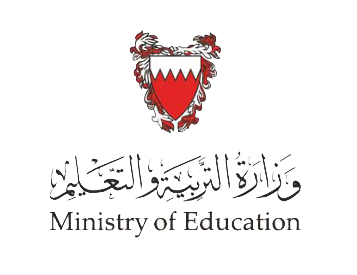 التقويم
1.  علل:  يركز مفهوم التسويق على دراسة سلوك المستهلك.
السبب:
تأكد من إجابتك
وزارة التربية والتعليم –الفصل الدراسي الثاني 2020-2021م
سوق321                    التسويق                       الوحدة الأولى                       الفصل الأول:  المدخل إلى التسويق
؟
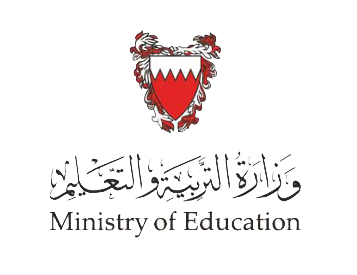 التقويم
2.  أي من العناصر التالية لا يعتبر من عناصر المزيج التسويقي للسلعة المادية:
ج.  التوزيع (المكان).
أ.  المُنْتَج.
ب.  السعر.
د.  الأفراد.
وزارة التربية والتعليم –الفصل الدراسي الثاني 2020-2021م
سوق321                    التسويق                       الوحدة الأولى                       الفصل الأول:  المدخل إلى التسويق
؟
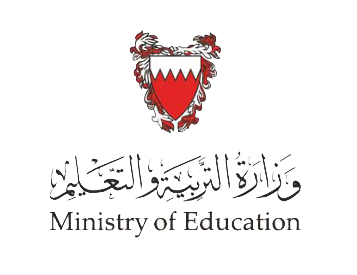 التقويم
3.  إذا كان سعر المكيف عند البيع 250 دينار، وكانت المواد المستعلمة في صناعتها بـــ 175 دينار، فإن القيمة المضافة تساوي:
ج.  57 دينار.
أ.  175 دينار.
ب.  50 دينار.
د.  75 دينار.
وزارة التربية والتعليم –الفصل الدراسي الثاني 2020-2021م
سوق321                    التسويق                       الوحدة الأولى                       الفصل الأول:  المدخل إلى التسويق
؟
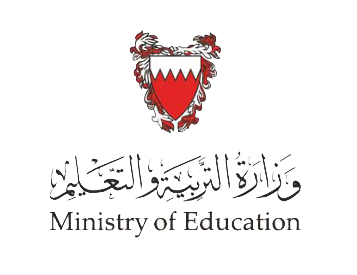 التقويم
4. قامت الإدارة العليا في إحدى الشركات العاملة في بيع المكيفات المركزية، بوضع خطة تسويقية تهدف إلى رفع مستوى مبيعات المكيفات المركزية من خلال برنامج تسويقي متكامل لعناصر المزيج التسويقي، حيث بدأت بنشر إعلانات في الشوارع العامة ووسائل التواصل الاجتماعية المختلفة وذلك عن تركيب بمبلغ 150 دينار للمكيف الواحد بأقل سعر في السوق وبقسط شهري قدره 20 د.ب في جميع محافظات مملكة البحرين، وقد بدأت المبيعات في الارتفاع السريع بسبب معرفة المستهلكين بالمنتج في سوق.
       * اذكر عناصر المزيج التسويقي 4P مع مثال على كل عنصر من الحالة السابقة.
تأكد من إجابتك
وزارة التربية والتعليم –الفصل الدراسي الثاني 2020-2021م
سوق321                    التسويق                       الوحدة الأولى                       الفصل الأول:  المدخل إلى التسويق
؟
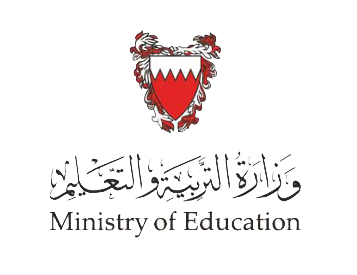 التقويم
5.  يهتم التسويق أولاً بإنتاج السلعة ثم التفكير في كيفية بيعها وتحقيق الربح.
خطأ
صح
وزارة التربية والتعليم –الفصل الدراسي الثاني 2020-2021م
سوق321                    التسويق                       الوحدة الأولى                       الفصل الأول:  المدخل إلى التسويق
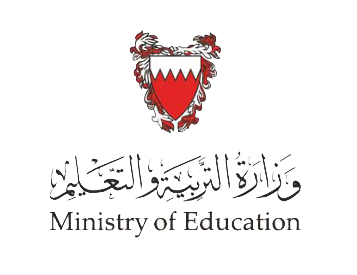 التقويم
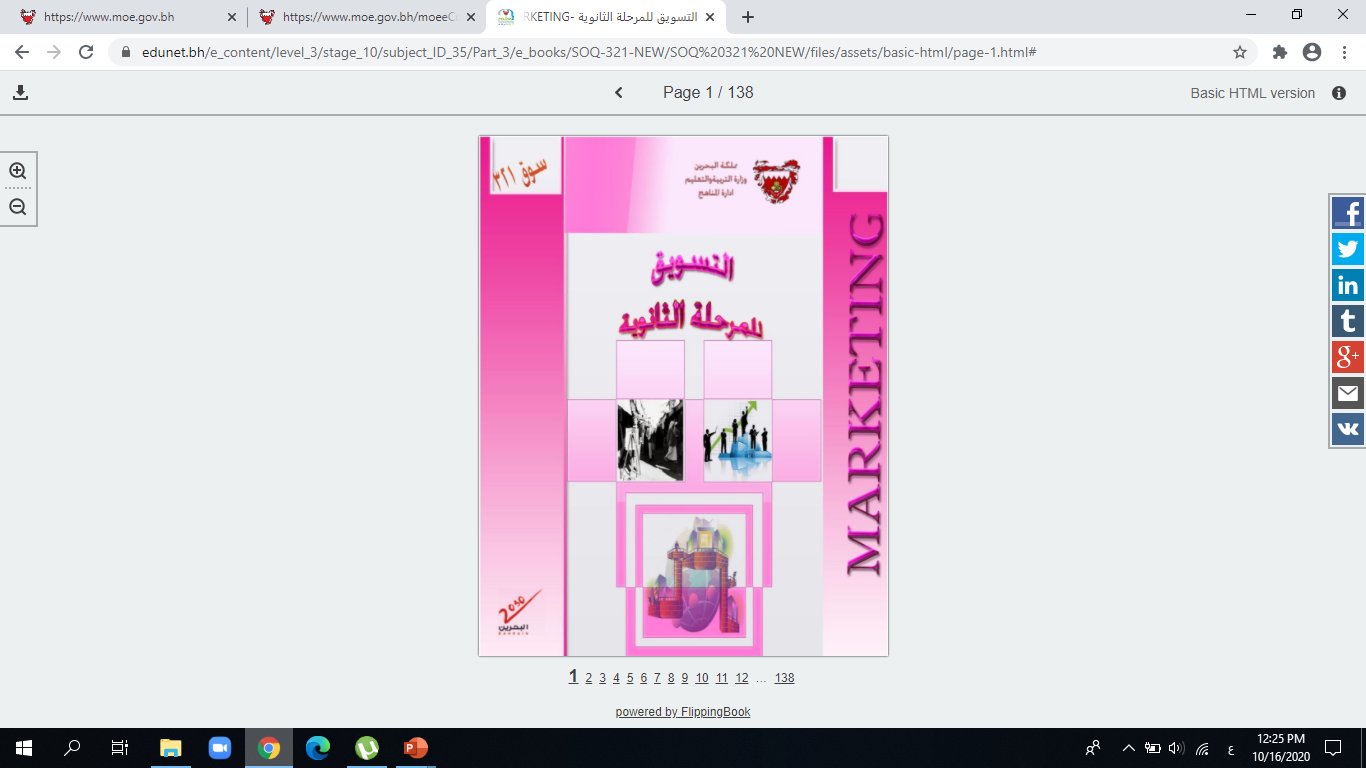 نشاط إضافي
أجب على التدريبات والأنشطة في الكتاب المدرسي الصفحات 8-10
وزارة التربية والتعليم –الفصل الدراسي الثاني 2020-2021م
سوق321                    التسويق                       الوحدة الأولى                       الفصل الأول:  المدخل إلى التسويق
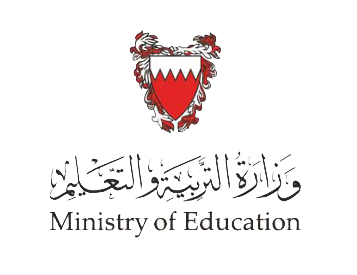 نهاية الدرس
شكراً لكم ،، وفقكم الله
وزارة التربية والتعليم –الفصل الدراسي الثاني 2020-2021م
سوق321                    التسويق                       الوحدة الأولى                       الفصل الأول:  المدخل إلى التسويق
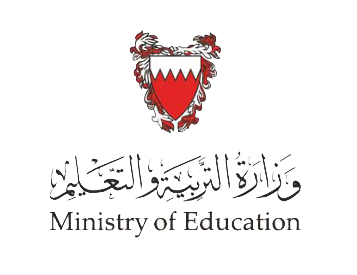 الإجابة
1.  علل:  يركز مفهوم التسويق على دراسة سلوك المستهلك.
السبب:  للوقوف على عوامل ومؤثرات سلوكية مثل دوافع الشراء والعوامل المؤثرة في الاستهلاك مثل الدخل، توزيع الدخل، الميل للاستهلاك .... إلخ.
التالي
وزارة التربية والتعليم –الفصل الدراسي الثاني 2020-2021م
سوق321                    التسويق                       الوحدة الأولى                       الفصل الأول:  المدخل إلى التسويق
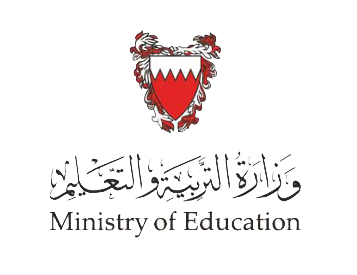 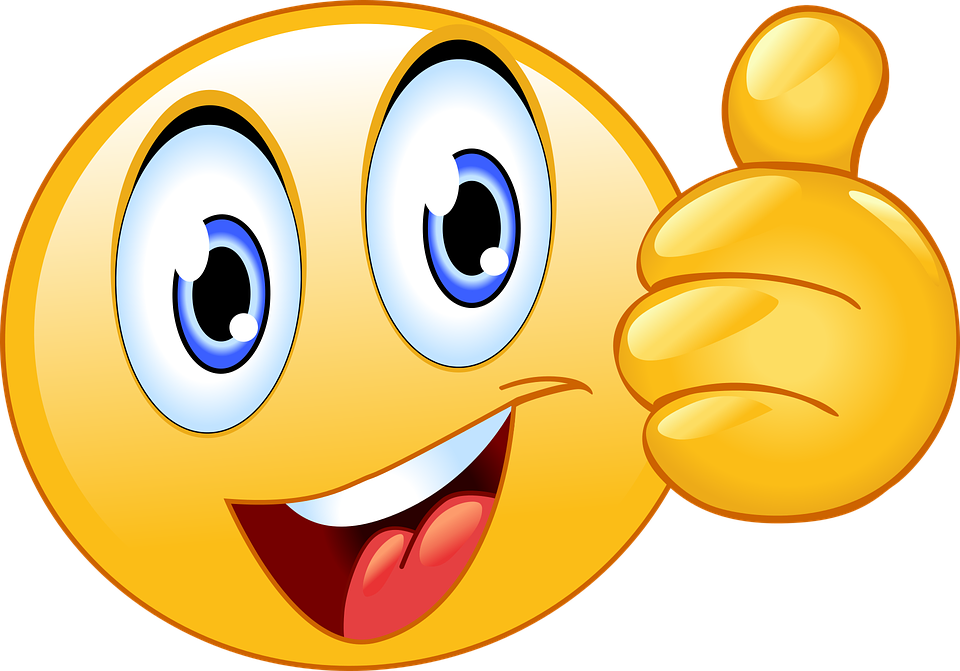 التالي
وزارة التربية والتعليم –الفصل الدراسي الثاني 2020-2021م
سوق321                    التسويق                       الوحدة الأولى                       الفصل الأول:  المدخل إلى التسويق
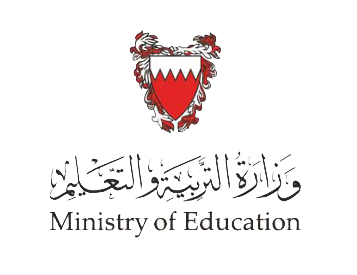 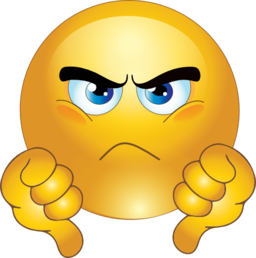 رجوع
وزارة التربية والتعليم –الفصل الدراسي الثاني 2020-2021م
سوق321                    التسويق                       الوحدة الأولى                       الفصل الأول:  المدخل إلى التسويق
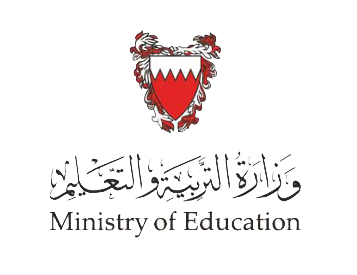 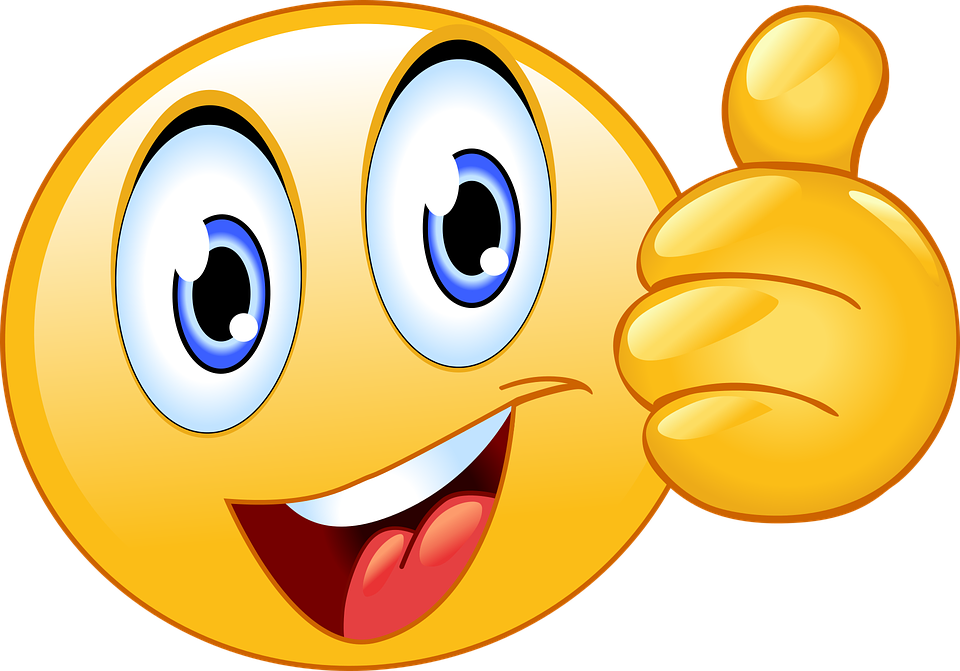 التالي
وزارة التربية والتعليم –الفصل الدراسي الثاني 2020-2021م
سوق321                    التسويق                       الوحدة الأولى                       الفصل الأول:  المدخل إلى التسويق
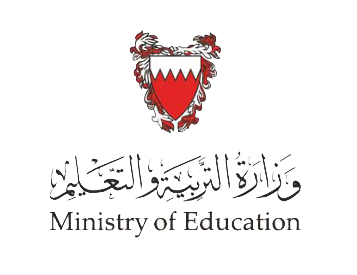 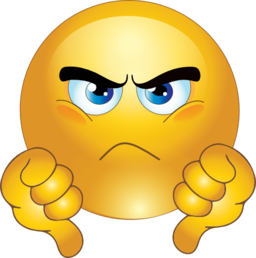 رجوع
وزارة التربية والتعليم –الفصل الدراسي الثاني 2020-2021م
سوق321                    التسويق                       الوحدة الأولى                       الفصل الأول:  المدخل إلى التسويق
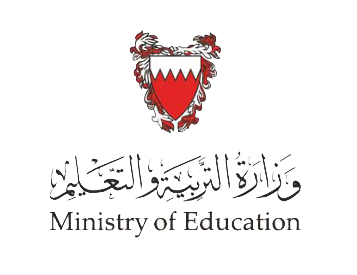 الإجابة
4. قامت الإدارة العليا في إحدى الشركات العاملة في بيع المكيفات المركزية، بوضع خطة تسويقية تهدف إلى رفع مستوى مبيعات المكيفات المركزية من خلال برنامج تسويقي متكامل لعناصر المزيج التسويقي، حيث بدأت بنشر إعلانات في الشوارع العامة ووسائل التواصل الاجتماعية المختلفة وذلك عن تركيب بمبلغ 150 دينار للمكيف الواحد بأقل سعر في السوق وبقسط شهري قدره 20 د.ب في جميع محافظات مملكة البحرين، وقد بدأت المبيعات في الارتفاع السريع بسبب معرفة المستهلكين بالمنتج في سوق.
       * اذكر عناصر المزيج التسويقي 4P مع مثال على كل عنصر من الحالة السابقة.
عناصر المزيج التسويقي:
المُنْتَج:  مكيفات مركزية.
السعر:  150 دينار.
التوزيع أو المكان:  محافظات مملكة البحرين.
الترويج:  اعلانات
التالي
وزارة التربية والتعليم –الفصل الدراسي الثاني 2020-2021م
سوق321                    التسويق                       الوحدة الأولى                       الفصل الأول:  المدخل إلى التسويق
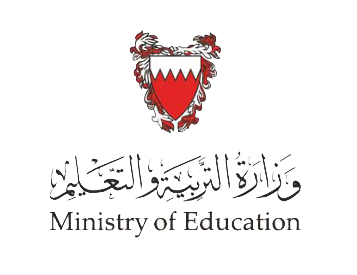 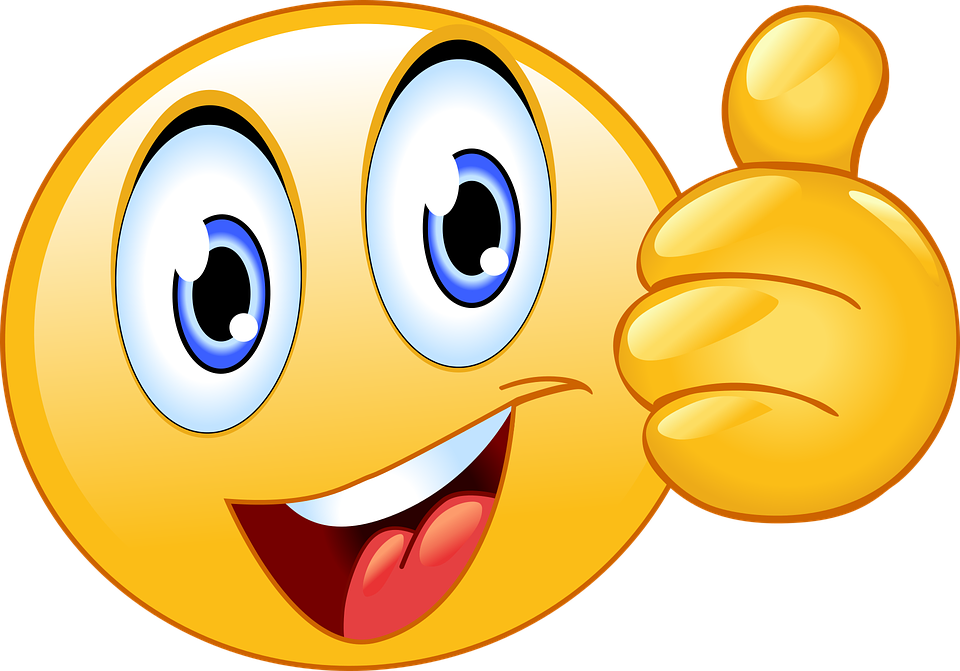 الإجابة الصحيحة:  يهتم البيع أولاً بإنتاج السلعة ثم التفكير في كيفية بيعها وتحقيق الربح.
التالي
وزارة التربية والتعليم –الفصل الدراسي الثاني 2020-2021م
سوق321                    التسويق                       الوحدة الأولى                       الفصل الأول:  المدخل إلى التسويق
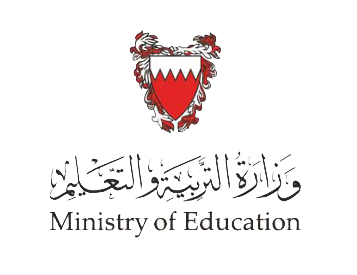 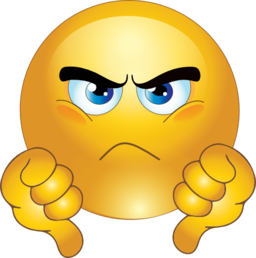 رجوع
وزارة التربية والتعليم –الفصل الدراسي الثاني 2020-2021م
سوق321                    التسويق                       الوحدة الأولى                       الفصل الأول:  المدخل إلى التسويق